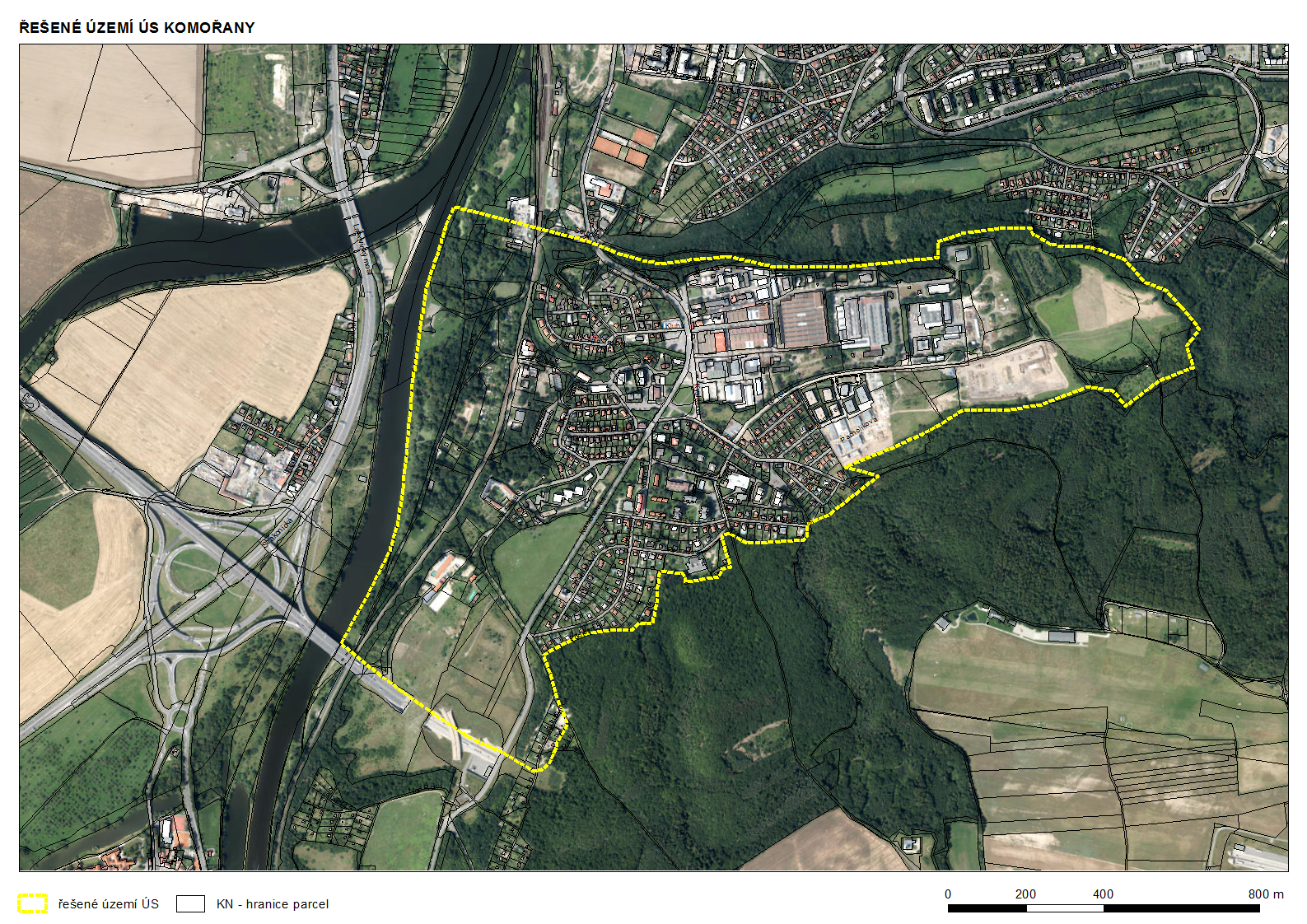 ÚZEMNÍ STUDIE KOMOŘANY – PROCES POŘÍZENÍ
Ing. et Ing. Marek Pecháček
Odbor územního rozvoje MHMP
Oddělení územně plánovacích podkladů
ÚZEMNÍ STUDIE OBECNĚ
§ 30 a § 25 stavebního zákona 
Nezávazný ÚZEMNĚ PLÁNOVACÍ PODKLAD
Ověřuje možnosti a podmínky změn v území
Koncepce rozvoje území
Často se zaměňuje se studiemi urbanistickými/podkladovými/investorskými atd.
DŮVODY K POŘÍZENÍ ÚZEMNÍ STUDIE
Hledání koncepce rozvoje území
Nekoordinované probíhající dílčí změny územního plánu 
Připravované developerské projekty
Konverze území Modřanských strojíren
Připomínky k pořizovanému novému územnímu plánu hl. m. Prahy (MPP)
PROCES POŘÍZENÍ ÚS KOMOŘANY
PROCES POŘÍZENÍ ÚS KOMOŘANY
tvorba ÚS
výběr zpracovatele
interní kontrola
úprava
projednání
zadání
podnět
čistopis
analýzy
návrh
pracovaní skupina
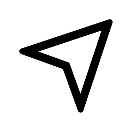 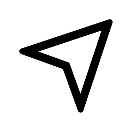 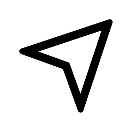 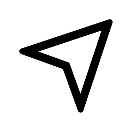 sběr podnětů
workshop doplňující průzkumy a rozbory mapující vnímání současného stavu území obyvateli a podněty pro budoucí řešení
zpětnovazebné připomínkování koncepčních řešení
prezentace
věcné požadavky
 na zadání
připomínkování
PRACOVNÍ SKUPINA
Nastavení procesu  a harmonogramu
Sběr podnětů – věcné požadavky na zadání ÚS 
Tvorba zadání
Plánovací setkání
Kontrola jednotlivých kroků a celého procesu
Zástupci MČ P-12
Pořizovatel (UZR MHMP)
IPR hl. m. Prahy
Externí architekti MČ P-12
Spolek pro Komořany 
Vlastníci pozemků – Modřanské strojírny
PLÁNOVACÍ SETKÁNÍ S VEŘEJNOSTÍ
Březen 2018, 135 účastníků - vnímané hodnoty, problémy, cílové aktivity, charakter 
    lokality a hrozby a rizika 
Červen 2018, 108 účastníků – představení návrhu studie + zpětnovazebná diskuze
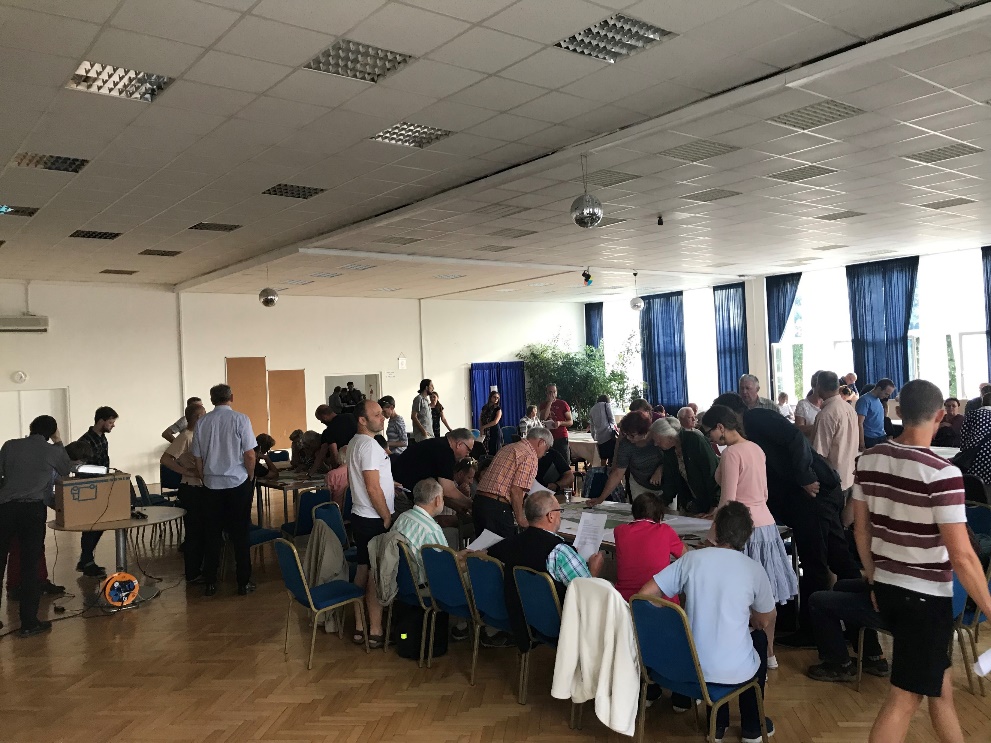 HLAVNÍ VÝKRES
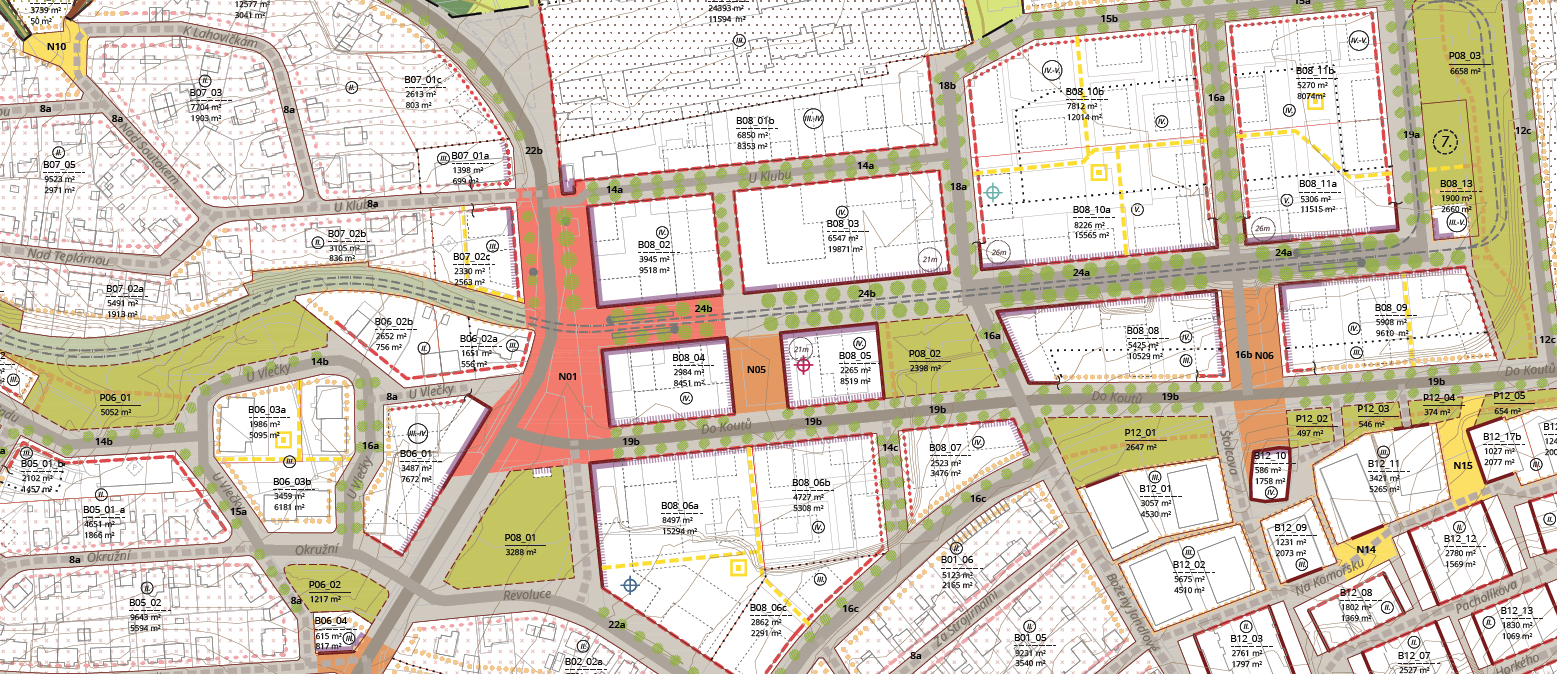 ZÁVĚR
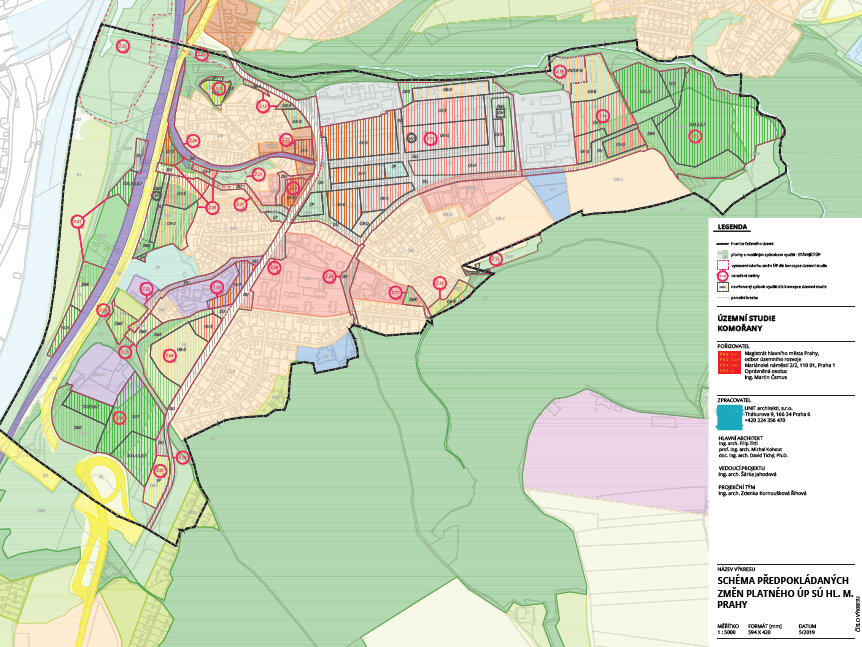 Našla se shoda napříč většinou zainteresovaných aktérů
Celkově kladně přijatá studie, zapojení veřejnosti
Smlouvy s developery
Pořizují se změny ÚP hl. m. Prahy.
Předpokládá se překlopení do studie pro rozhodování v území
Případná možnost navázat regulačním plánem
územní studie online